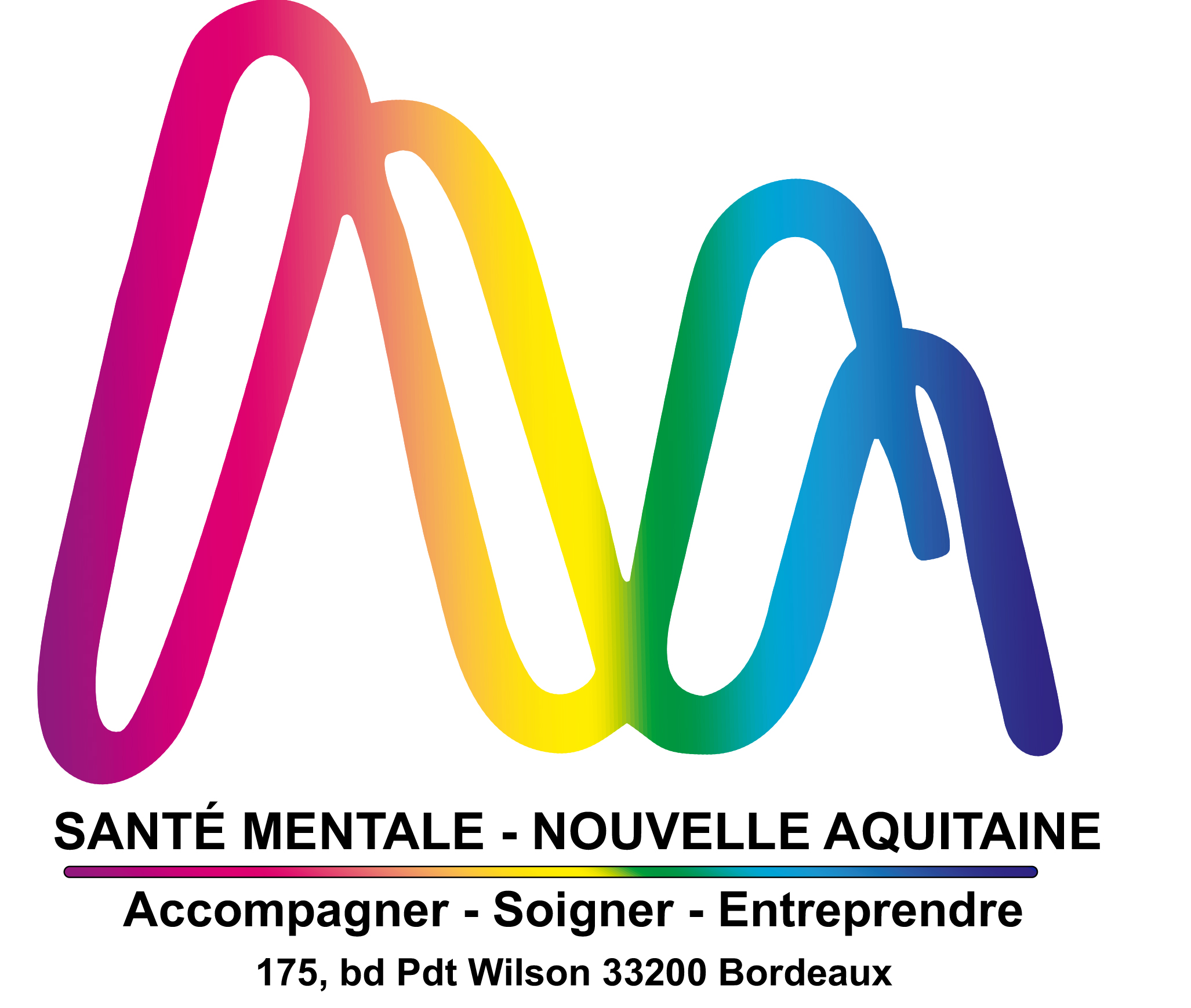 Reprise du thèmerappel des interventions et conclusions
Pierre GODART
Président de SMF-NA
1
10 février 2020
Le rétablissement
Alain Ehrenberg : De l’autonomie et la réhabilitation au rétablissement

Le REV : Les personnes qui entendent des voix sont dignes d’être écoutées. Ces personnes aspire à une vie sensée, une vie porteuse d’espoir et digne.

Stéphane Cognon : Le récit comme appropriation de sa vie

Antony Robin et le C2A : le plaisir d’être dans ce lieu, l’ouverture à d’autres partenaires. La trop lente évolution des pratiques soignantes.

Marie Koënig : Les étapes clés et les mécanisme du rétablissement; Il y a parfois des paradoxes entre l’évaluation objective et l’évaluation subjective. Il faut s’intéresser aux personnes.

Le SAS Béarn : une belle expérience de rétablissement personnels en groupe

Un chez soi d’abord : Espoir, Soutien, Plaidoyer, Empowerment, Responsabilité

Le GEM Arc en Ciel : Une autre vie en dehors de l’hôpital. Une vie meilleure par l’engagement dans des activités signifiantes et le soutien par autrui.
Rappel des interventions
2
10 février 2020
Le rétablissement
Un plaisir à préparer cette journée avec tous les intervenants
La surprise de trouver chez Marie Koenig des épisodes de notre histoire.
La vision négative de l’évolution des schizophrènes
La fin de la psychiatrie institutionnelle
L’émergence de la psychiatrie biologique
Le mouvement de Réhabilitation et ses outils dont la remédiation cognitive
L’ouverture dans le champ social
L’ouverture vers le rétablissement
La remise du vécu des patients au cœur des préoccupations des professionnels;
Quelques commentaires
3
Le rétablissement
10 février 2020
Éviter de juger, de stigmatiser;
Malgré leurs résistances, les penser toujours comme des partenaires;
« Aller-vers » les personnes qui se mettent en retrait (autoexclusion);
Leur proposer ce que l’on sait comme une hypothèse sur laquelle ils pourront s’appuyer avant de rebondir;
Que faire pour les patients qui résistent aux soins
4
Le rétablissement
10 février 2020
Le rétablissement médical observable, mesurable :
EBM : evidence based medecine
Le rétablissement expérientiel, existentiel : principes éthiques guident les pratiques qui vont se référer à des valeurs :
EVM : value medecine medecine
Cette approche basé sur des valeurs serait d’un grand secours dans beaucoup d’hôpitaux en donnant du sens à l’action des personnels
Evidence based medecine  value based medecine
5
Le rétablissement
10 février 2020
Tension entre les concepts anglo-saxon, et la culture française;
Peu de professionnels sont habitués à réfléchir sur le libre choix, l’autonomie et les choix des patients;
Les changements chez les soignants sont particulièrement lents;
Personne ne tient, semble-t-il, à réinterroger la finalités des soins en psychiatrie.
Les changements lents dans les hôpitaux
6
Le rétablissement
10 février 2020
Esther Duflo (Nobel de l’économie) nous dit :
Les êtres humains ne sont pas si sensibles aux incitations financières qu’on ne le croit.
Les êtres humains recherchent des connexions sociales
Les êtres humains recherchent des raisons de vivre
Les êtres humains sont particulièrement attachés à leur dignité
C’est-à-dire que la représentation des économistes est biaisée et qu’il faut se représenter les être humains comme … des humains
Qu’en est-il des représentations des managers de la santé
Quelques espérances venues d’ailleurs
7
Le rétablissement
10 février 2020
La question de la dignité nous renvoie à la stigmatisation qui est l’inverse de la dignité

C’est ce qui va être le thème des semaines d’information en santé mentale du 15 au 29 mars 2020
Le thème des SISM : la stigmatisation
8
Le rétablissement
10 février 2020
L’année prochaine :Les journées nationale de SMF
Un thème porteur : à trouver !...
Une organisation qui doit impliquer l’ensemble des départements de la nouvelle Aquitaine
Un AG de Santé mentale nouvelle Aquitaine prochainement
Un financement à imaginer
9
Le rétablissement
10 février 2020
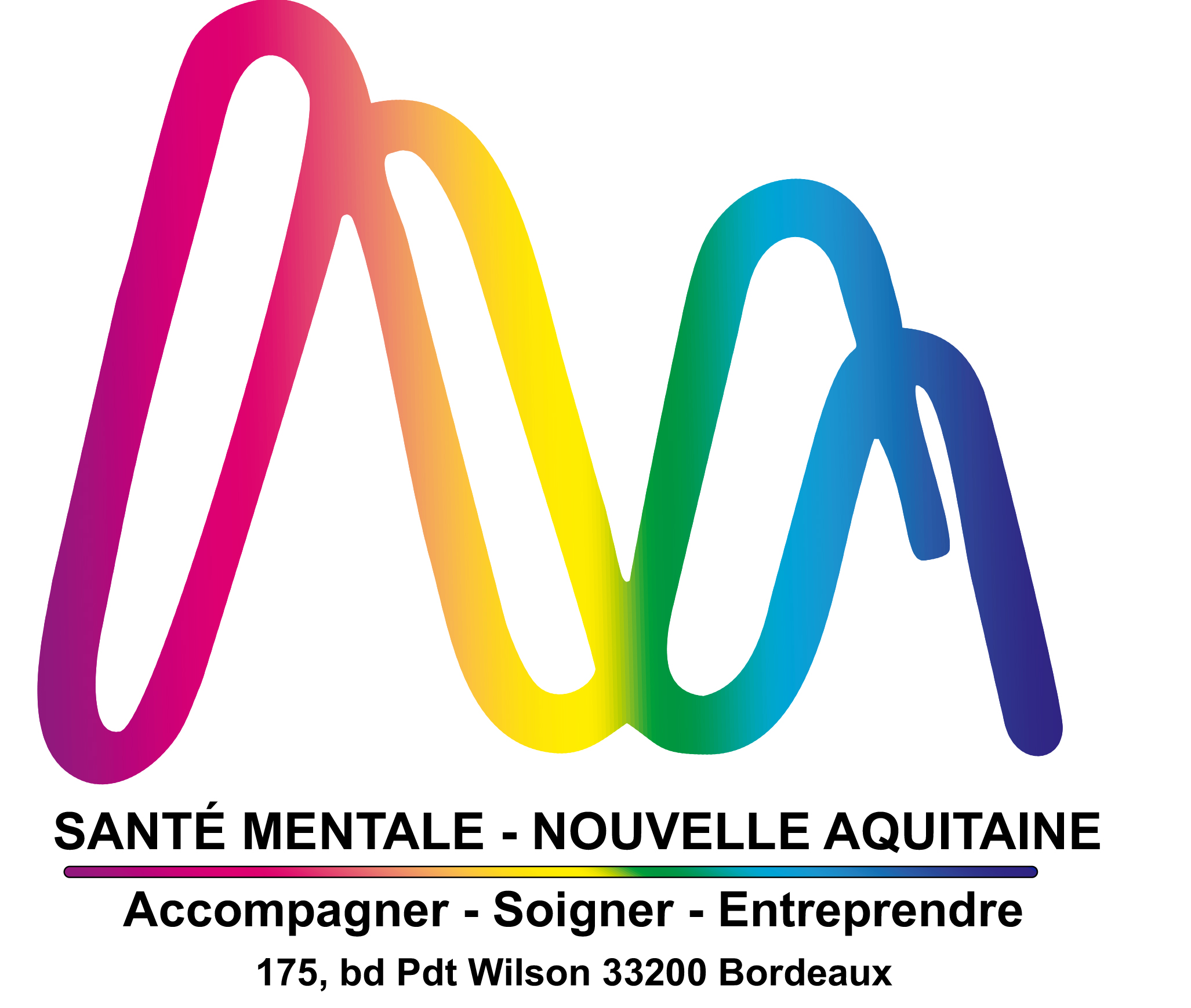 Merci encore de votre participation
10
Le rétablissement
10 février 2020